Comité Ejecutivo
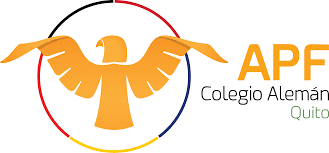 JUNIO 2023
ORDEN DEL DÍA
Constatación de Quórum
Aprobación del orden del día
Lectura del acta anterior
Informe de las diferentes comisiones
Informe Tesorería
Varios
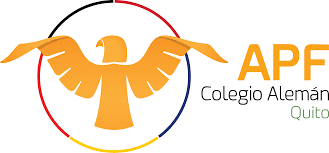 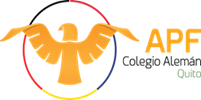 CONSTATACIÓN DEL QUÓRUM
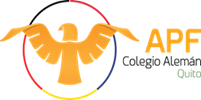 APROBACIÓN DEL ORDEN DEL DÍA
DEPORTES
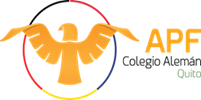 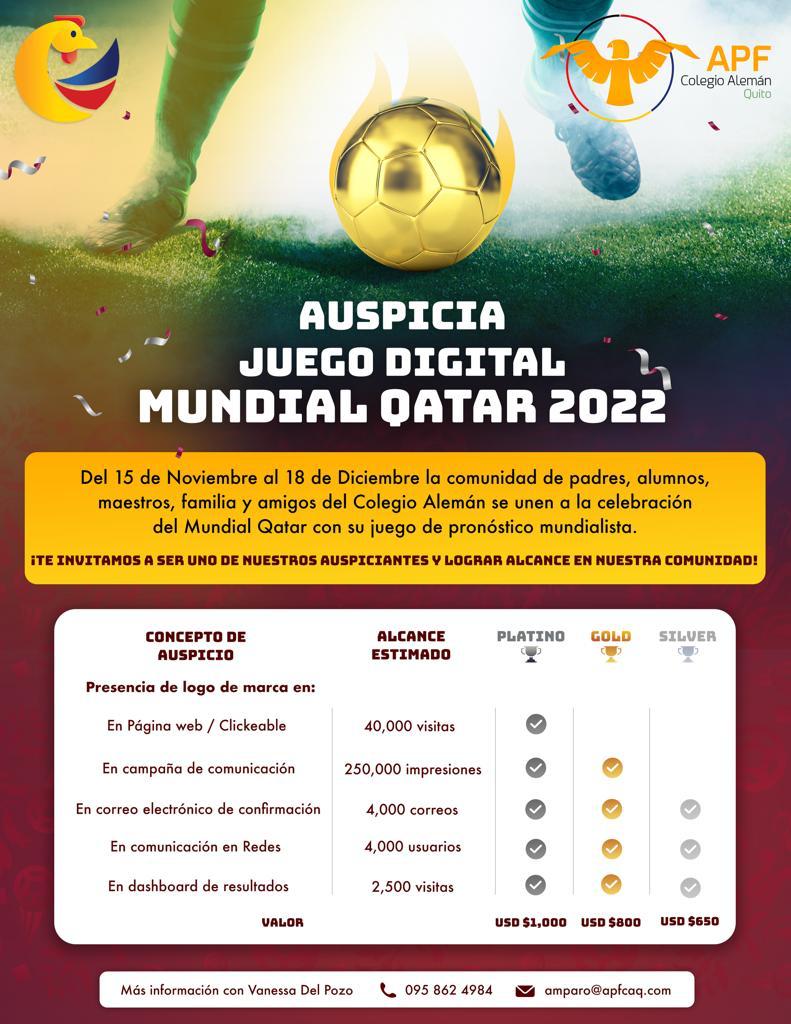 COMISIÓN DEPORTES
CONCURSO EN REDES SOCIALES
JUEGO DIGITAL MUNDIAL QATAR 2022 LA POLLA APF.

11 pollas acertaron pero sólo 3 de ellas pago la inscripción y por ello sólo se declaró 3 ganadores
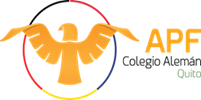 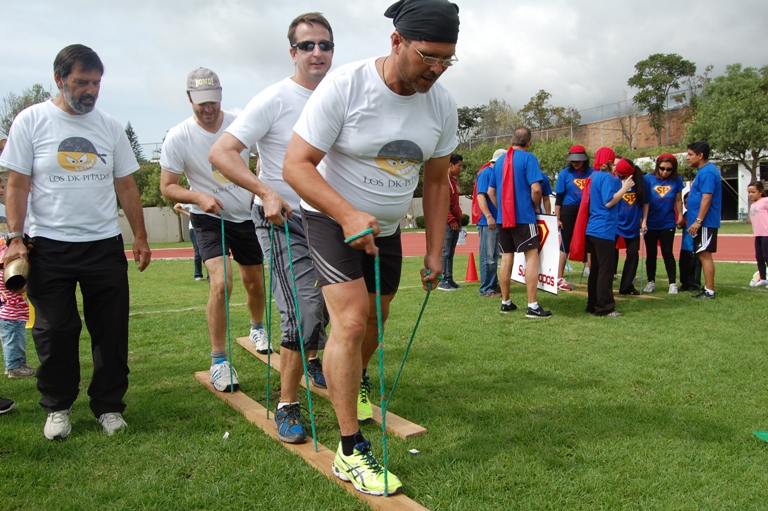 PROMOVER LA INTEGRACIÓN DE LAS ACTIVIDADES DEPORTIVAS DE CARÁCTER RECREATIVO. 
AUMENTAR DINÁMICAS 
EXPERIMENTAR UN ESPACIO DIFERENTE DE INTEGRACIÓN Y RECREACIÓN
32 equipos inscritos, se batió record en inscripción y entrega de resultados
9 juegos
Gandores:
1er Lugar 1D los Mejores
2do Lugar Elefantes
3er Lugar Segundo C
Mejor Uniformado Ponis al Ataque
Más numerosos Cuartos D´Final
OLIMPIADAS DE PADRES
COMISIÓN DEPORTES
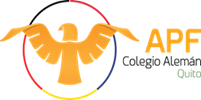 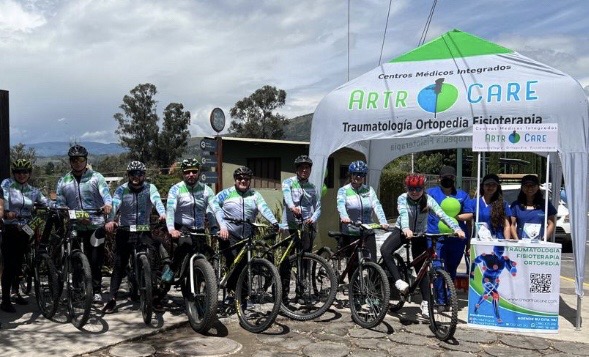 CICLOPASEO
COMISIÓN DEPORTES
Lamentablemente no se pudo dar por motivos de permisos y cambios de directrices del DMQ.
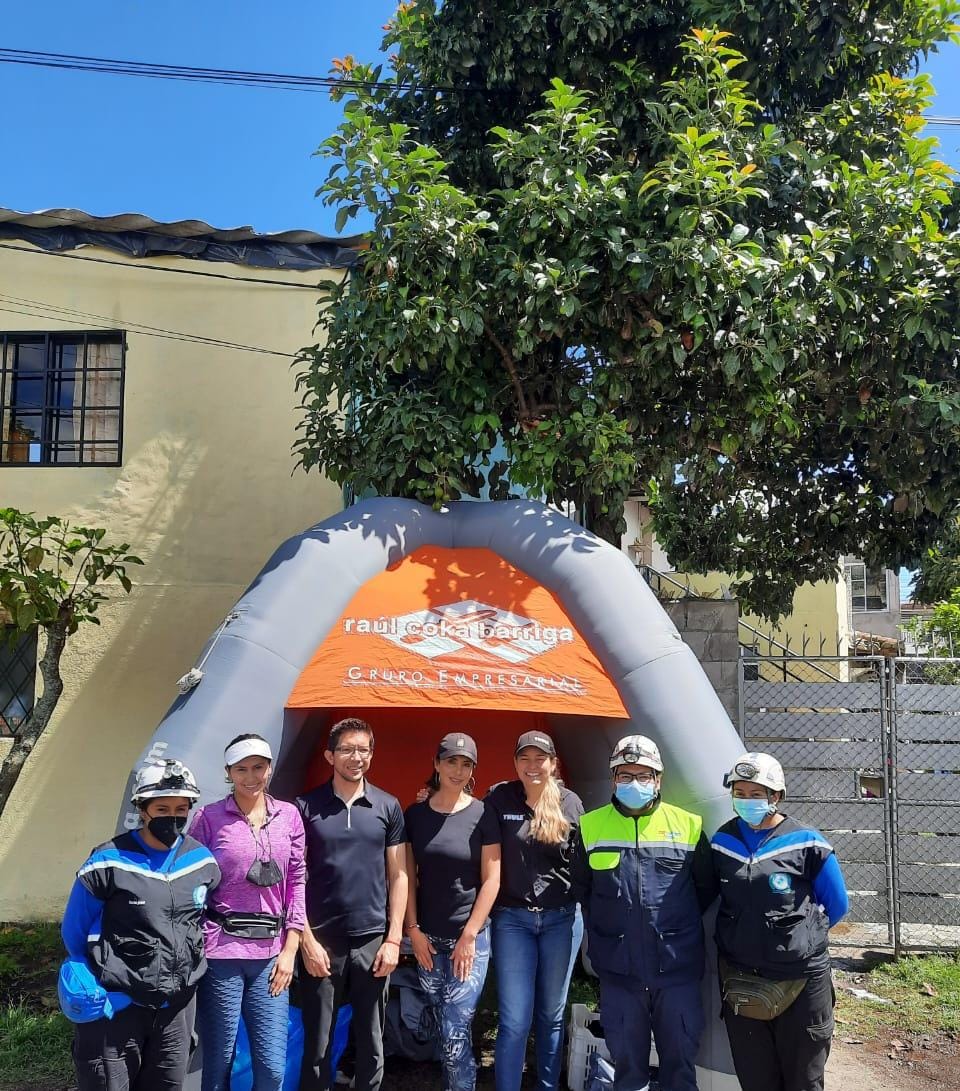 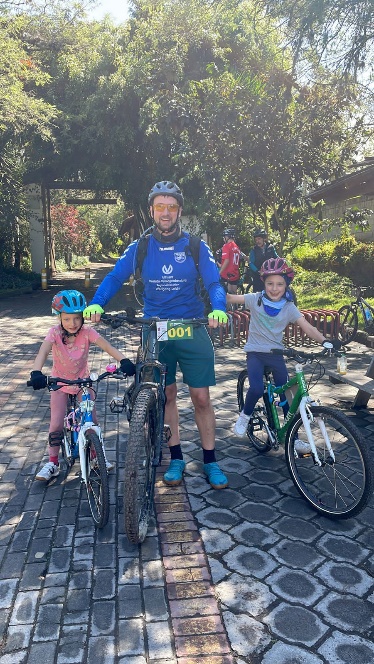 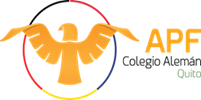 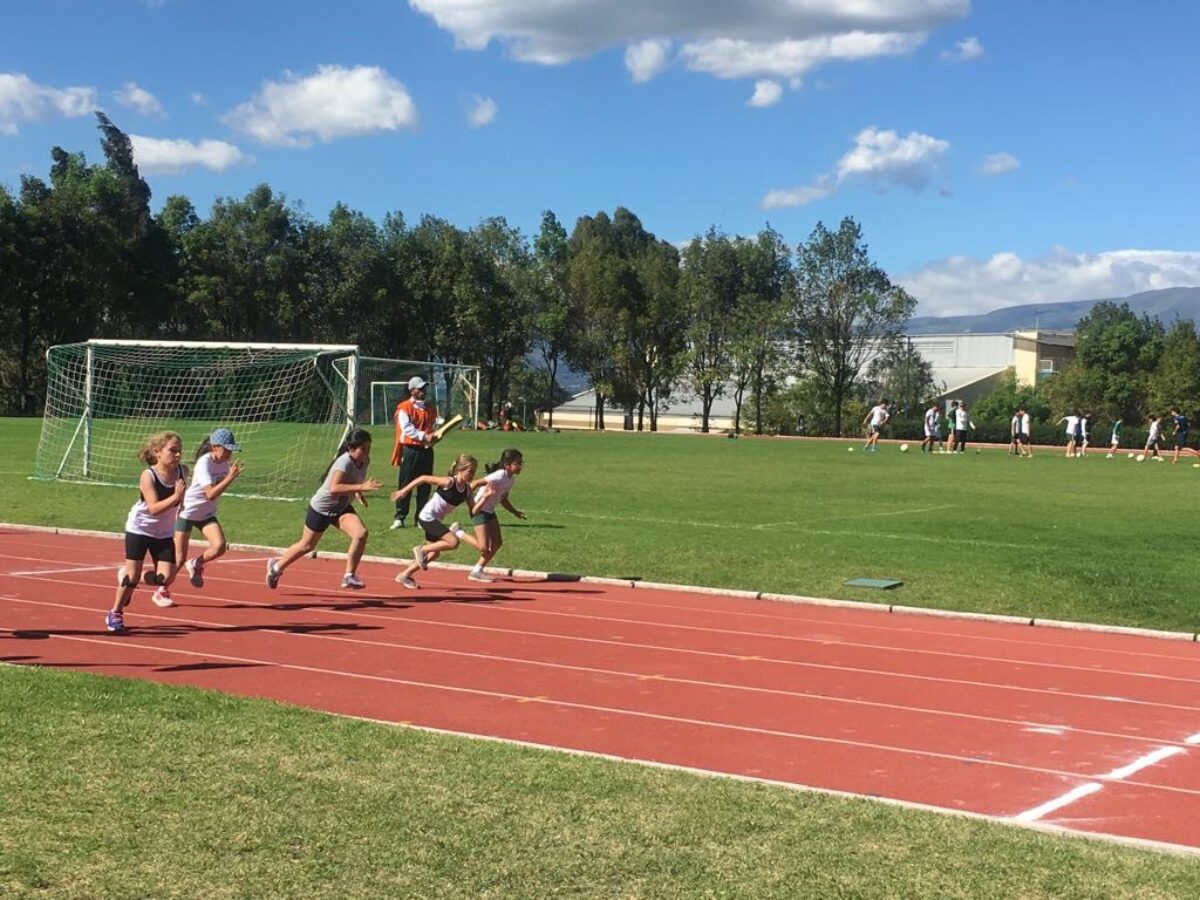 COMISIÓN DEPORTES
APOYO A DEPORTISTAS
Se entregó 607 refrigerios para deportistas.
Reconocimiento alumnos destacados
También se reconoció a la excelencia deportiva, entregando los bolsos para los miembros del  equipo que participó en  los Juegos Humboldt.
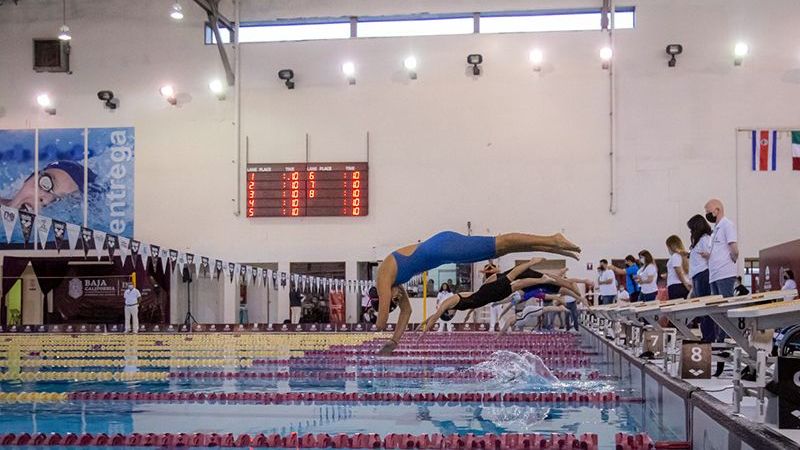 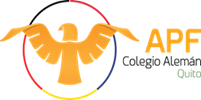 VIDEOS ALUMNOS DESTACADOS
•FOMENTAR EL DEPORTE EN LOS ALUMNOS Y ALUMNAS 
•RECONOCIMIENTO DE LOS DEPORTISTAS POR LA COMUNIDAD ESCOLAR 
•TOMAR EN CUENTA A LOS ALUMNOS QUE AÚN NO HAN FORMADO PARTE DE LOS VIDEOS YA PRESENTADOS Y LOS QUE CONCURSARÁN EN LOS JUEGOS HUMBOLDT.
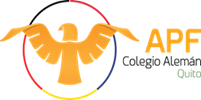 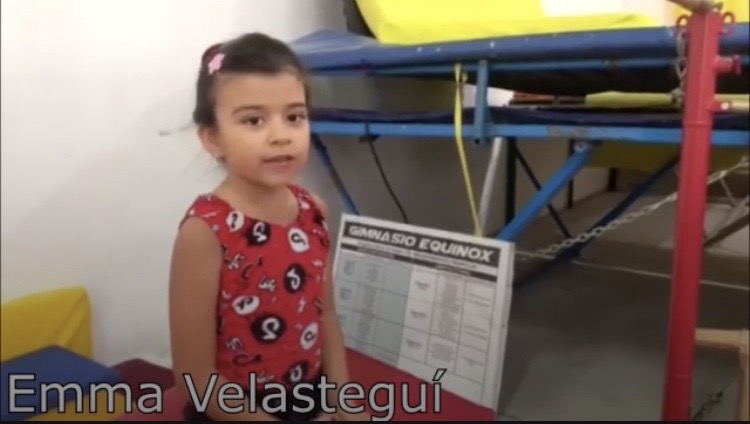 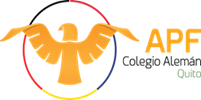 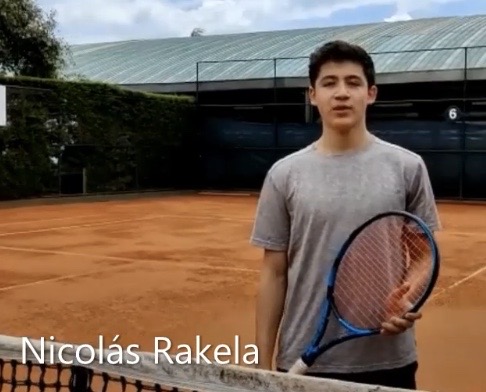 CAMINATAS DE FIN DE SEMANA
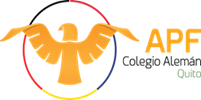 Lamentablemente los inscritos en las caminatas, a última hora cancelaron, por lo que no se realizaron.
BIENESTAR ESTUDIANTIL
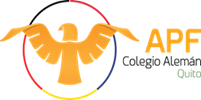 ACCIÓN SOCIAL NAVIDAD
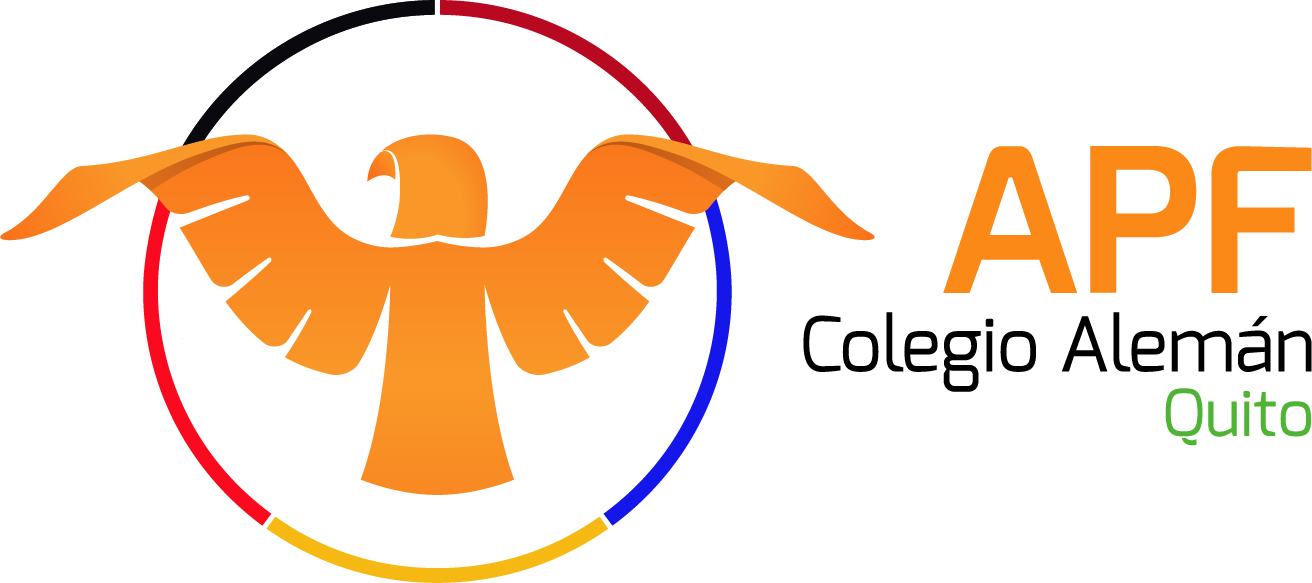 Se recolectó juguetes, ropa, alimentos no perecibles y libros.
Se entregó a niños y jóvenes vulenrables de la Fundación Acción Provida y la Asociación Madres Valientes de Tumbaco y Escuela Glend Side en Pintag.
COMISIÓN BIENESTAR ESTUDIANTIL
INCLUSIÓN
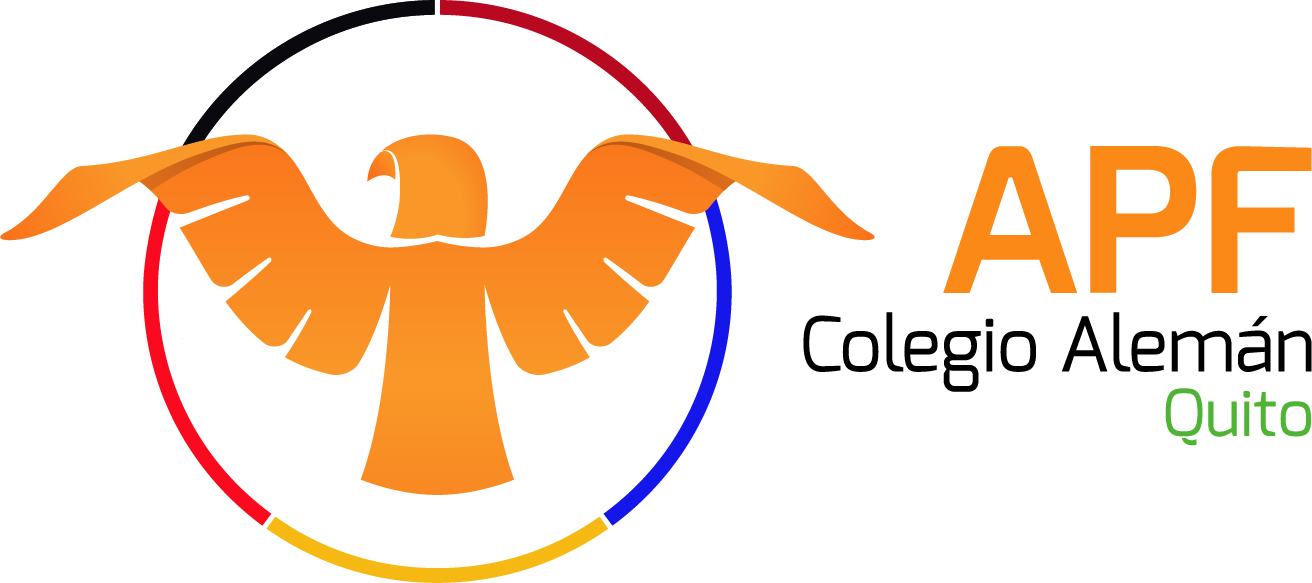 Educar sobre las diferencias 
1. Kínder
Actividad: La hora del cuento 22 al 24 de Febrero
	Mecánica: lectura del cuento “Soy único” (libro digital que habla sobre las diferencias) y diálogo entre padres de familia, profesores y niñ@s sobre la moraleja del cuento.  
	Se cierra el evento con una actividad lúdica (colorear imágenes de niñ@s con diferencias). 
2. Primaria
	Actividad: obra de teatro “Isla Aventura”  29 de marzo
mensaje: Las diferencias nos hacen únicos. Grupo Objetivo: 1 a 4 grados
3. Secundaria
	Actividad: Charla “Diversidad e Inclusión” a cargo de Sebastián Carrasco. 30 de marzo
 Se abordan temas de autoestima , empatía y adaptación a los cambios.
COMISIÓN BIENESTAR ESTUDIANTIL
FORO
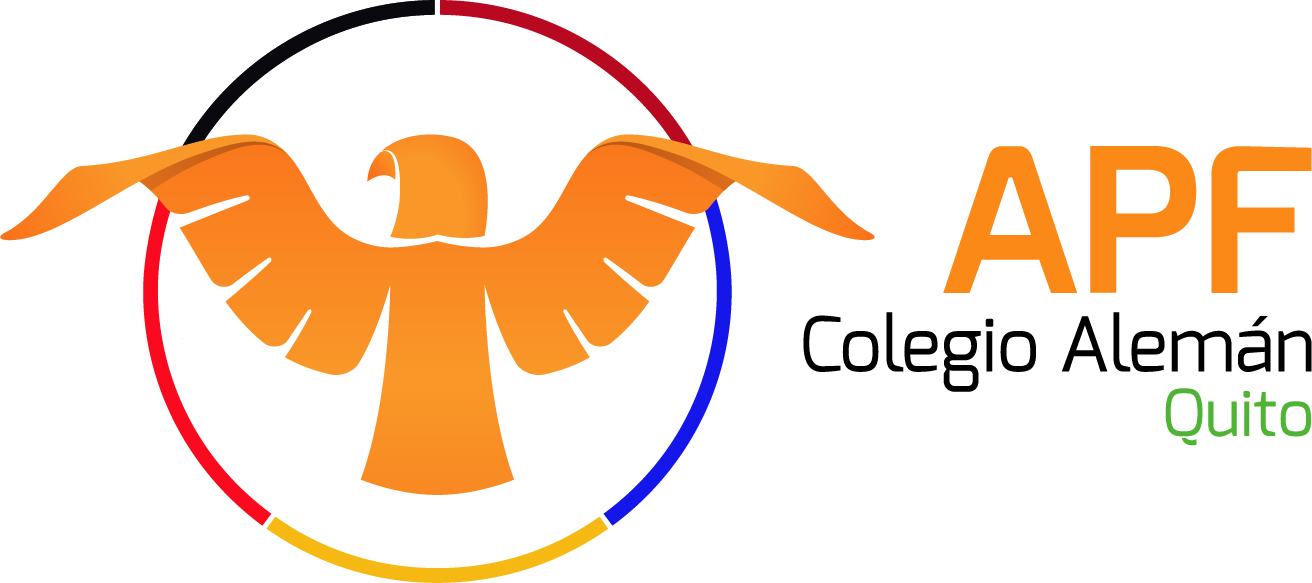 Diferenciación y personalización

Aprendizaje y tecnología
Diferenciación educativa
Integración del idioma alemán

El Foro  invita a una cercanía que difícilmente se da en otros ámbitos de la interacción que tenemos como comunidad escolar. Ya que en cada mesa se encuentran alumnos, profesores, autoridades y padres de familia que por un tiempo, hablan acerca de un tema expuesto por el profesorado.
COMISIÓN BIENESTAR ESTUDIANTIL
CAFETERÍA
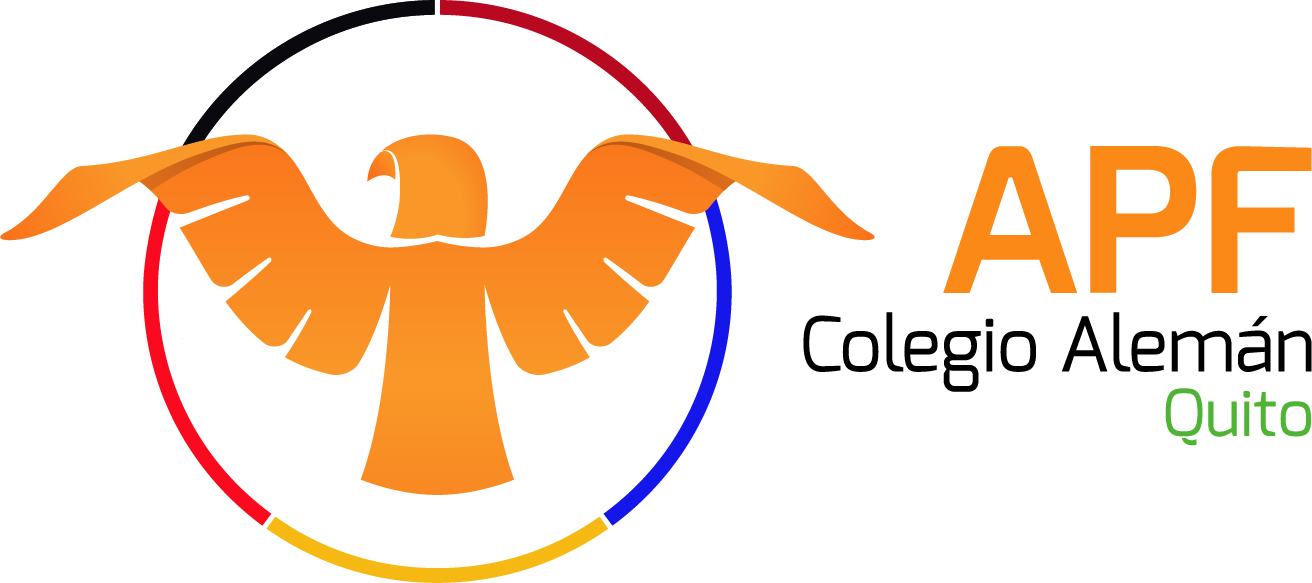 A finales de agosto, antes de iniciar el nuevo año lectivo, el  nuevo proveedor nos invitó a un desayuno a la APF, departamento médico y autoridades. En donde pudimos degustar el menú que ofrecerían, así como observar la importante inversión que realizó el colegio en mejorar la infraestructura de la cafetería.

Nosotros como APF hemos asistido bimensualmente a las reuniones que hemos mantenido con la Colina del Chef, conjuntamente con la Dra. Sémper, integrantes del Parlamento, Sr Melo y Sra. Hubenthal, siempre buscando una mejoría constante.
COMISIÓN BIENESTAR ESTUDIANTIL
UNIFORMES
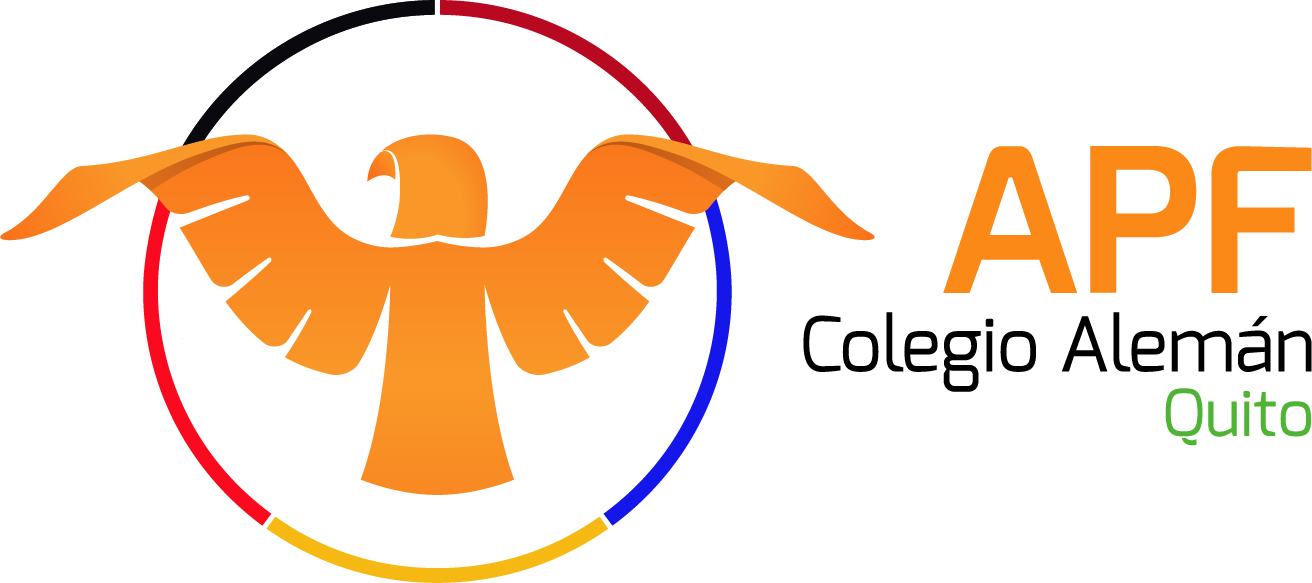 Se envió una encuesta a los padres de familia el 5 de mayo de 2023.
Con los resultados se solicitó a las autoridades del colegio:
Elaborar contratos con los proveedores actuales para de esta manera poder presionar y tener una mejor calidad de uniformes, stock etc.
La gerencia administrativa nos informó  que generalmente se reúnen con los proveedores en junio para hablar de varios temas, se comprometieron a entregarles los resultados de nuestra encuesta.
Ese mismo 5 de mayo, se envió por escrito la petición de poder estar en la reunión que mantendrán en junio, pero hasta el momento no tenemos  la fecha de dicha reunión.
Se pidió también entrar en licitación, pero nos manifestaron que en este momento del año es ya muy tarde, para realizar licitación deberíamos comenzar en enero para estar listos para septiembre del próximo año.
Como APF, se decidió  enviar una nueva encuesta en septiembre del 2023, tener el respaldo necesario y solicitar  una licitación en enero del 2024 y lograr el objetivo de mejorar la calidad de los uniformes.
COMISIÓN BIENESTAR ESTUDIANTIL
DECE-PSICOLOGÍA
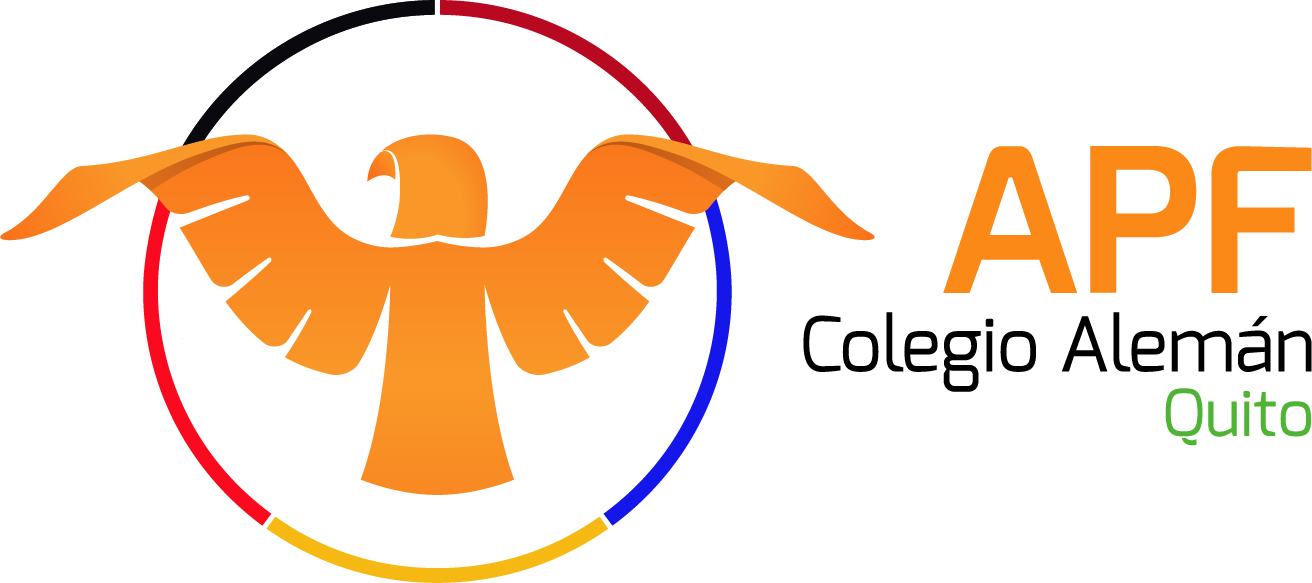 Se realizó la charla el 23 de enero para kindergarten “Lonchera Saludable”
Se realizó una charla para primaria y secundaria “Dismorfia del Selfie” 

Siguiendo las sugerencias de la APF; el DECE presentó charlas interesantes y actuales para los padres de familia.  Se recomienda a los padres estar atentos y asistir a estas charlas que ayudan a tener un mejor y mayor conocimiento de las realidades actuales, lo que permite tener herramientas para orientar a nuestros hijos.
COMISIÓN BIENESTAR ESTUDIANTIL
AGENDA ESCOLAR
Se pidió al  área de arte de la primaria su apoyo con la entrega de los mejores trabajos para escoger la portada.  Este año, la Comisión de Bienestar Estudiantil escogió como portada el trabajo de Isabella Jaramillo Yépez. Se sugiere que los dos trabajos que obtuvieron mayor votación se los incluya como insertos.  
Se entregó en septiembre las elaboradas el anterior año para el 2022-2023
Se Entregará en año lectivo 2023-2024 la elección de este año
CONCURSO DE CUENTOS
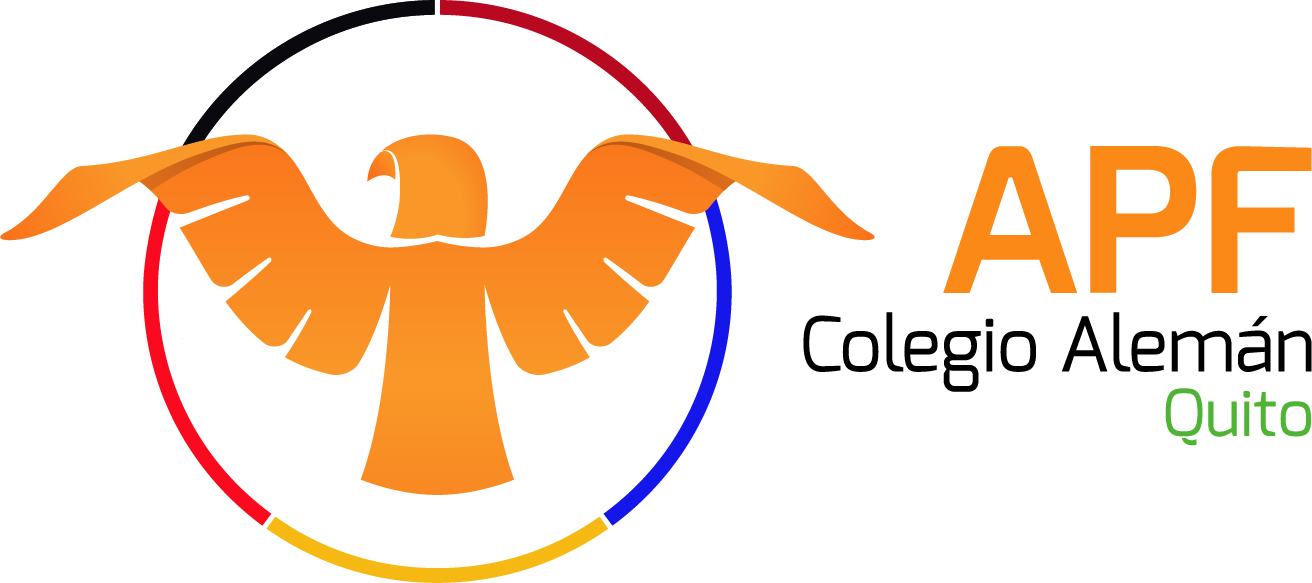 Conjuntamente con la Biblioteca se organiza el Concurso de Cuentos para apoyar la creatividad de los estudiantes, 12 estudiantes se llevaron los premios y la APF entregó premios a los primeros y segundos lugares de las 5 categorías.
COMISIÓN BIENESTAR ESTUDIANTIL
SEGURIDAD Y TRANSPORTE
Padres de familia solicitaron apoyo para transporte en diferentes áreas, sin embargo no se pudo atender todas las peticiones debido a las distancias.
SEGURO ESTUDIANTIL
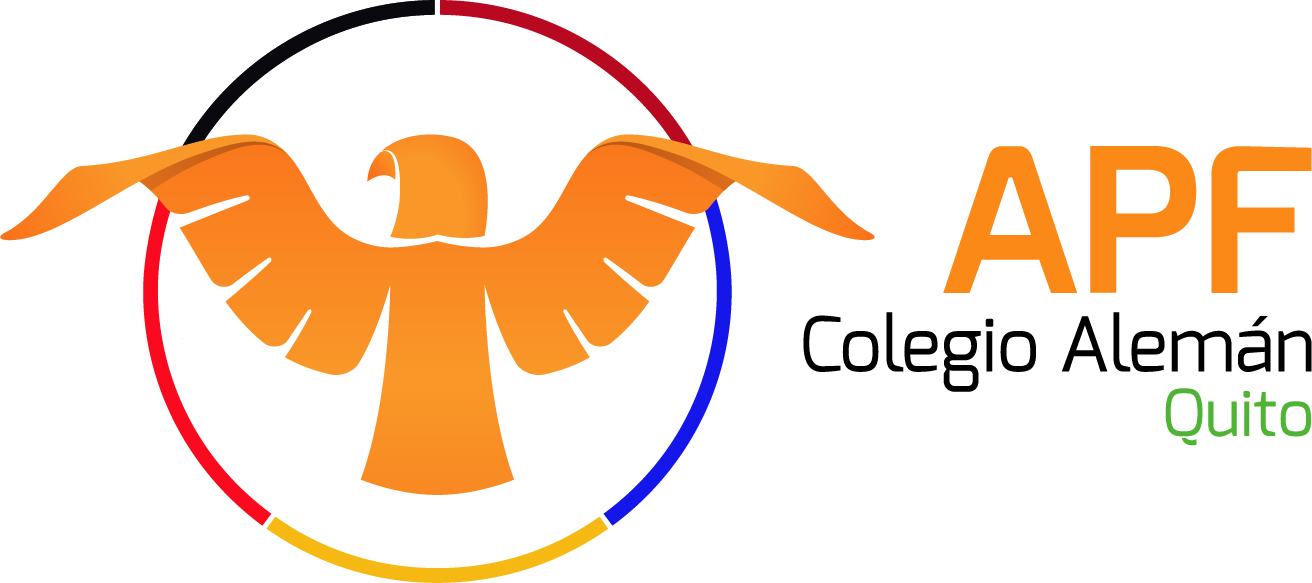 Al momento sigue vigente el Plan de Educación Segura con BMI y Raúl Coka Barriga como bróker de seguro. 
El costo de este seguro es $ 176.50, valor que se paga conjuntamente con las pensiones en diez meses. 
La APF conjuntamente con el Colegio, en julio de 2021 ratificó y actualizó el “Memorando sobre el Seguro Plan Educación Segura”, que garantiza la terminación de los estudios sin costo de pensiones y matrícula  a aquellos  estudiantes que pierden a su madre o/y padre.
COMISIÓN BIENESTAR ESTUDIANTIL
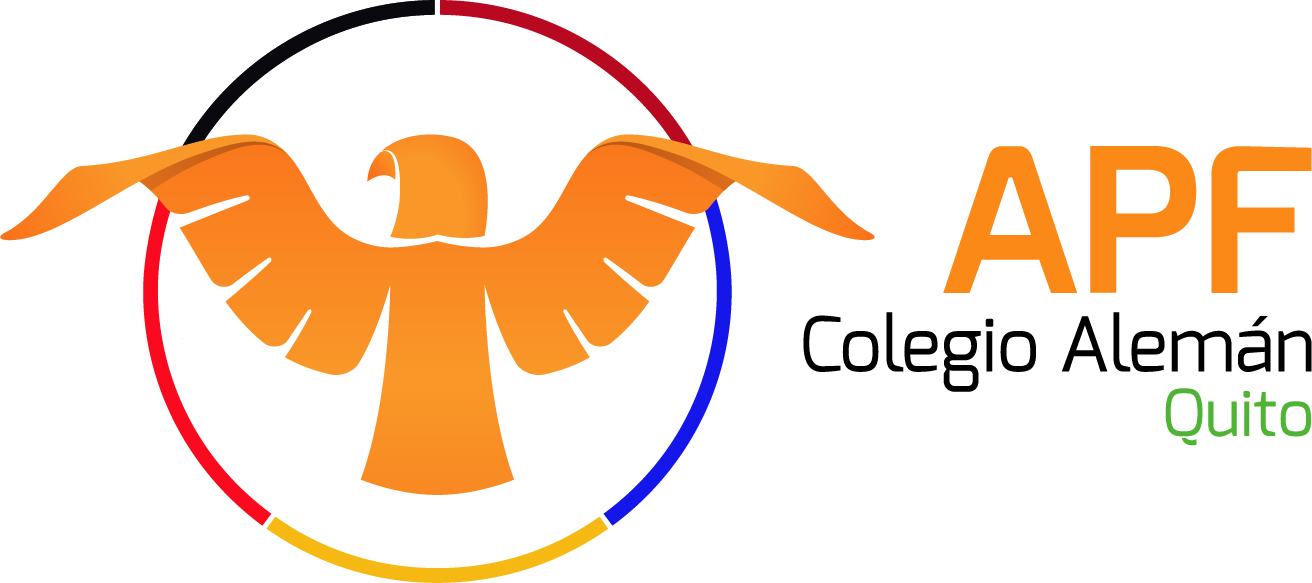 TALLER CANVAS
Se realizaron dos talleres participativos Canvas con la modalidad de café mundial. Se invitó a todos los miembros del comité, así como a los voluntarios de todas las comisiones.
COMISIÓN BIENESTAR ESTUDIANTIL
REFRIGERIO MÚSICA
En el mes de diciembre del 2022, la APF entregó refrigerios a los niños del coro que se presentaron en la Casa de la Música.
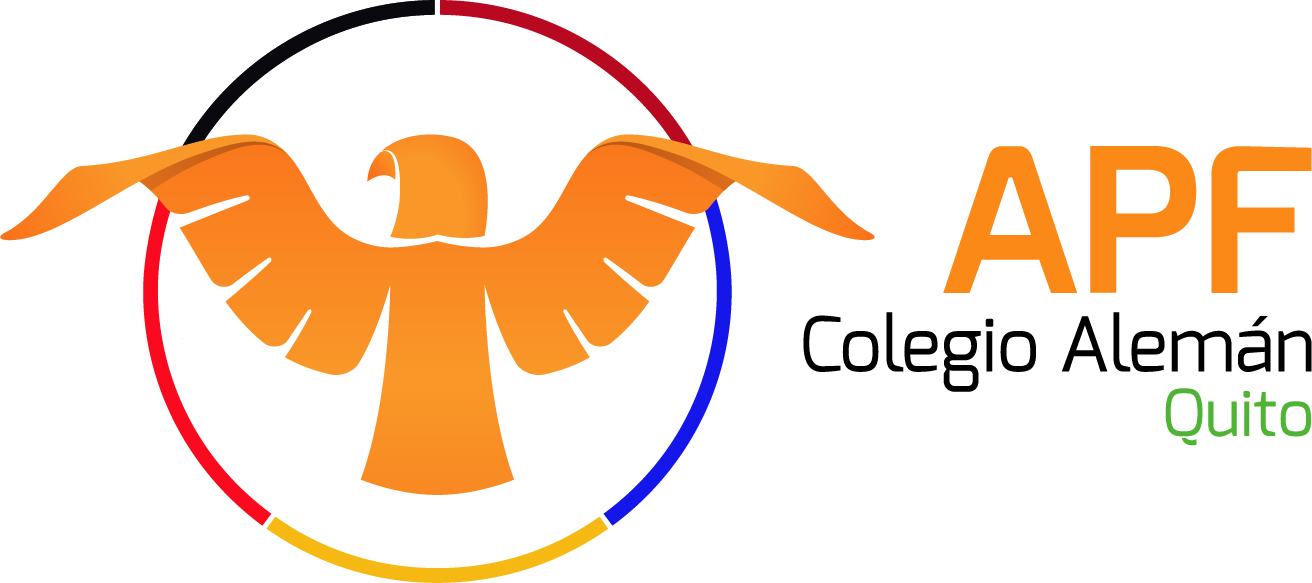 PREMIOS MEJORES EGRESADOS
COMISIÓN BIENESTAR ESTUDIANTIL
Desde este año el colegio entregará las medallas y bonos a los 3 mejores egresados de las promociones.
PREMIOS ALUMNOS DESTACADOS
Igualmente, se entregarán los premios Beethoven y Frida Kahlo que consisten en la entrega de medallas y  bonos económicos a los alumnos destacados en música y arte.
Este año se incorpora el premio en acción social para los egresados 2022-2023
SOCIAL
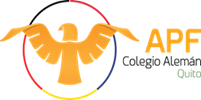 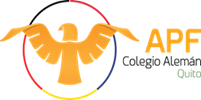 Show de talentos
Hubo 75 incripciones y 132 alumnos participantes
VALOR DE ENTRADA $3 USD
SE VENDIERON LOS ESPACIOS PARA VENTA DE CHORIPANTES Y DONAS
24
CONCURSO DE BANDAS
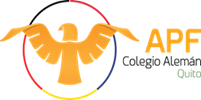 En conjunto con el Área de Música. Inscripciones 4 bandas por categoría I y 6 bandas por categoría II
TUVIMOS 3 PRIMEROS PUESTOS EN LA 1RA Y 2DA CATEGORÍA.
EL TROFEO SE DIO EL MISMO DÍA, LOS BONOS SE ENTREGARON
EN  EL DÍA DE LA FAMILIA.
LAS BANDAS TAMBIÉN TUVIERON LA OPORTUNIDAD DE PRESENTARSE EN EL SCALA SHOPPING.
25
DIA DEL MAESTRO Y PERSONAL DE MANTENIMIENTO
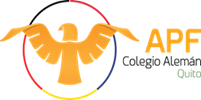 Se ha planificado la entrega de presentes al Cuerpo Docente y el personal de Mantenimiento del CAQ
26
Dia de la familia
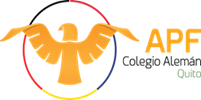 Se realizó el 20 de mayo de 10:00 a 18:00 despues de 3 años de no hacerlo
“Reencuentro de la Gran Familia del CAQ”
27
DIA DEL NIÑO
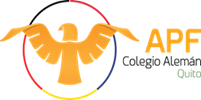 Se ha planificado obra de teatro en coordinación con el CAQ
1 de Junio 2023
Imagino Teatro
28
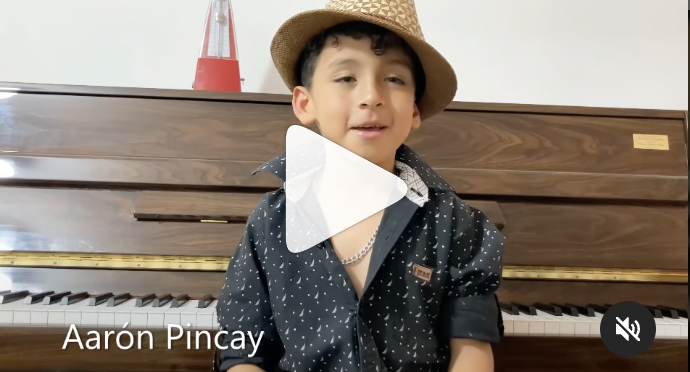 VIDEOS ESTUDIANTES DE MUSICA
Se invitó a músicos destacados, se han presentado los videos en el transcurso del mes de junio.
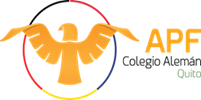 COMUNICACIÓN
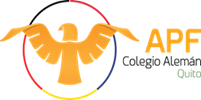 COMISIÓN COMUNICACIÓN
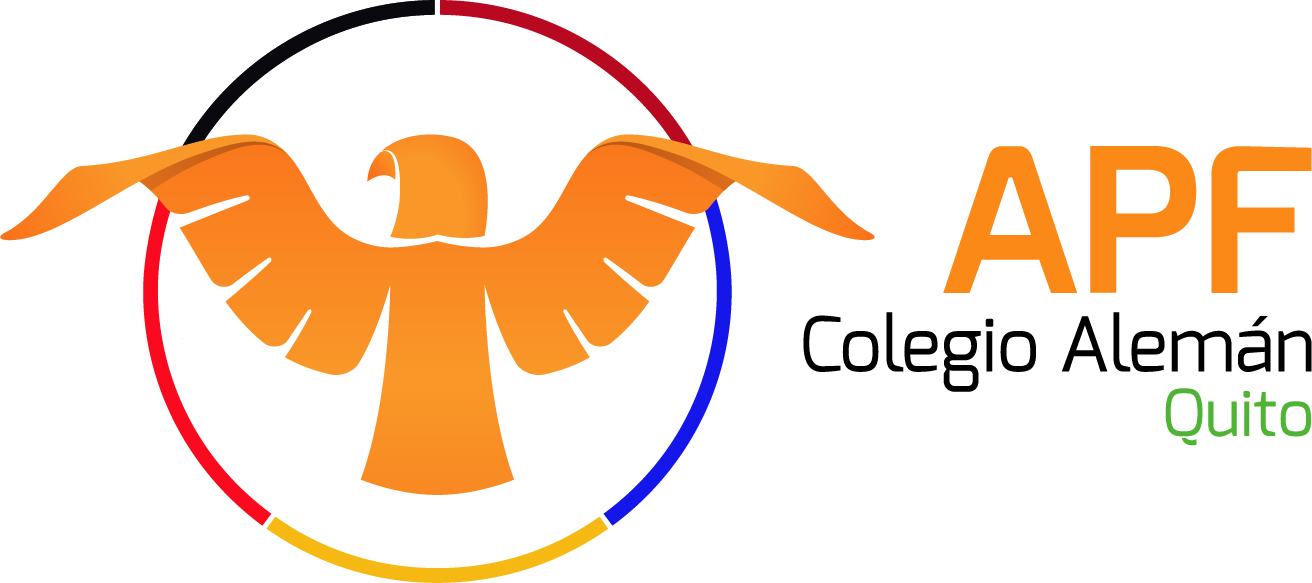 SOMOS TU VOZ
COMISIÓN COMUNICACIÓN
BAZAR NAVIDEÑO
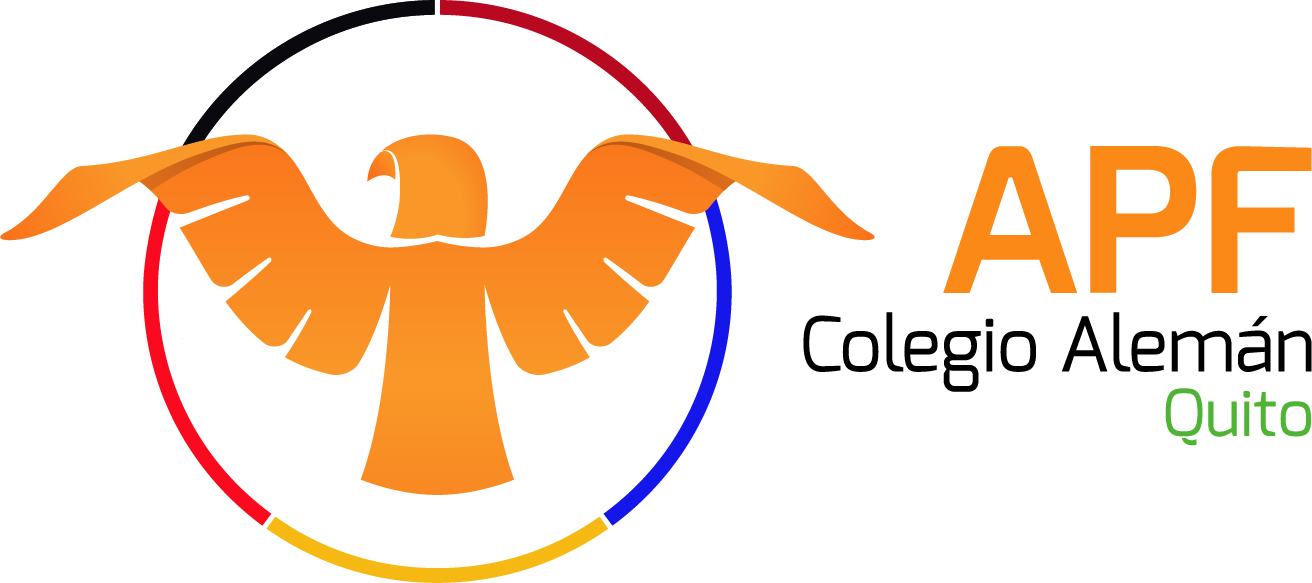 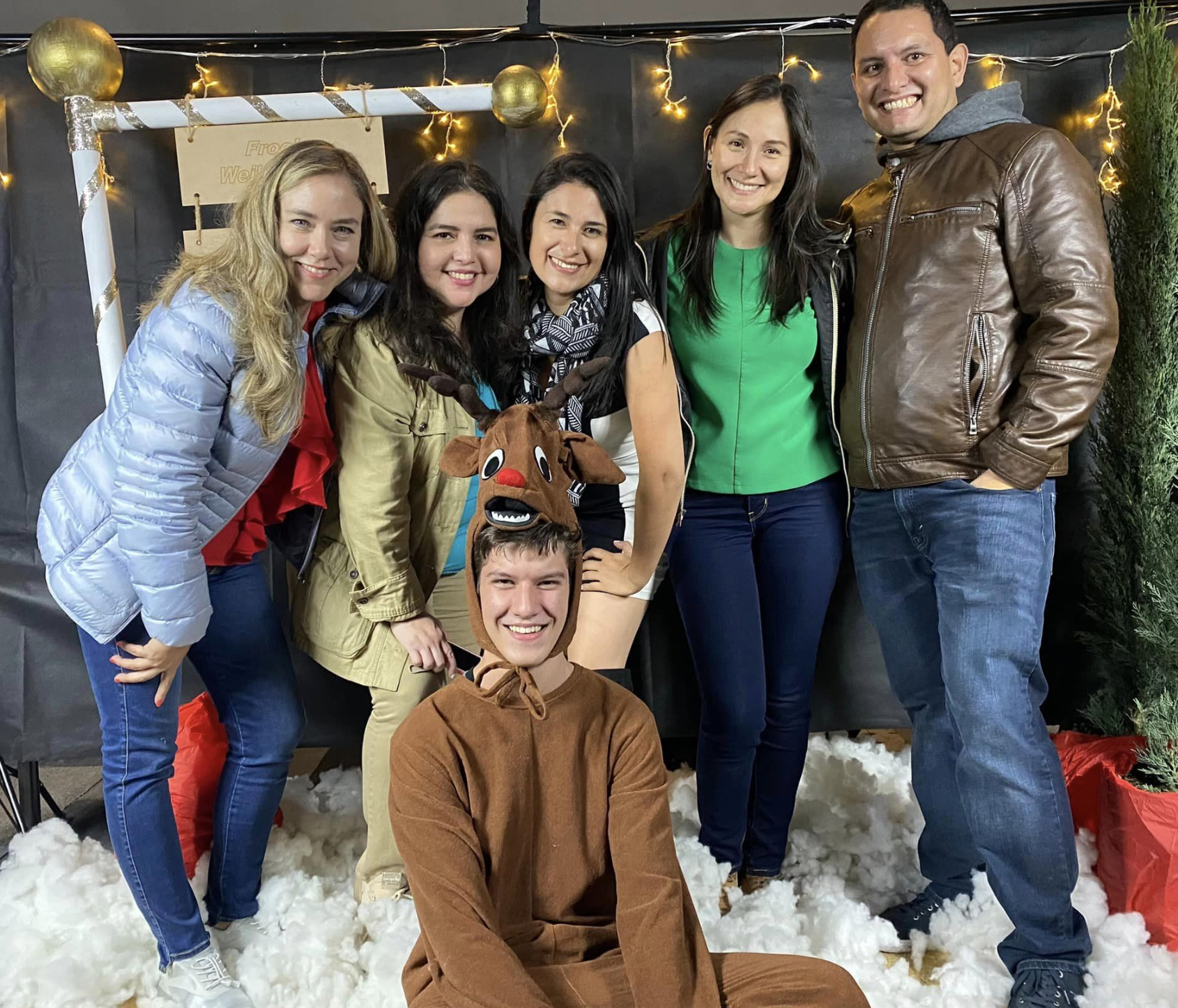 COMISIÓN COMUNICACIÓN
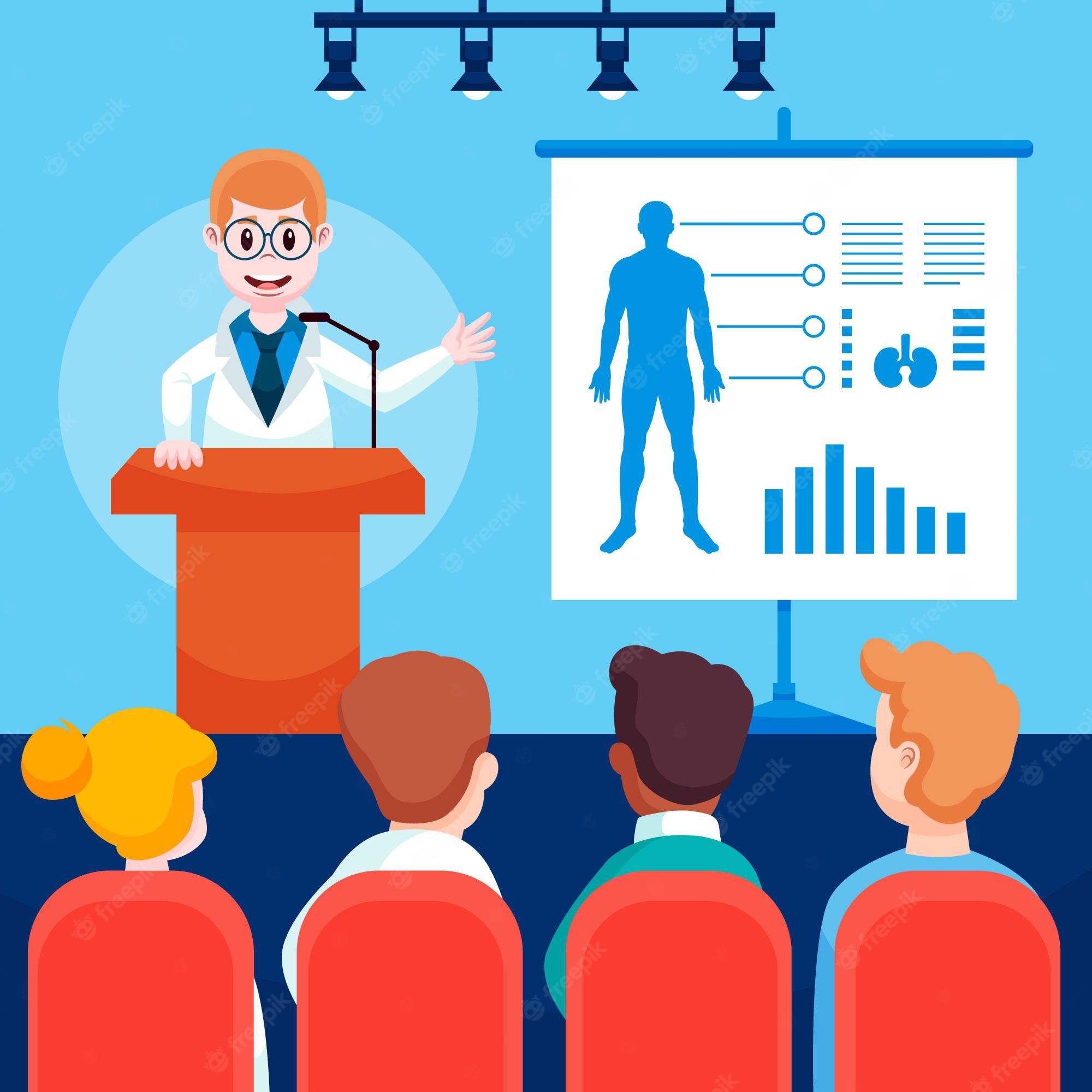 CONFERENCIAS VIP
En colaboración con Bienestar Estudiantil
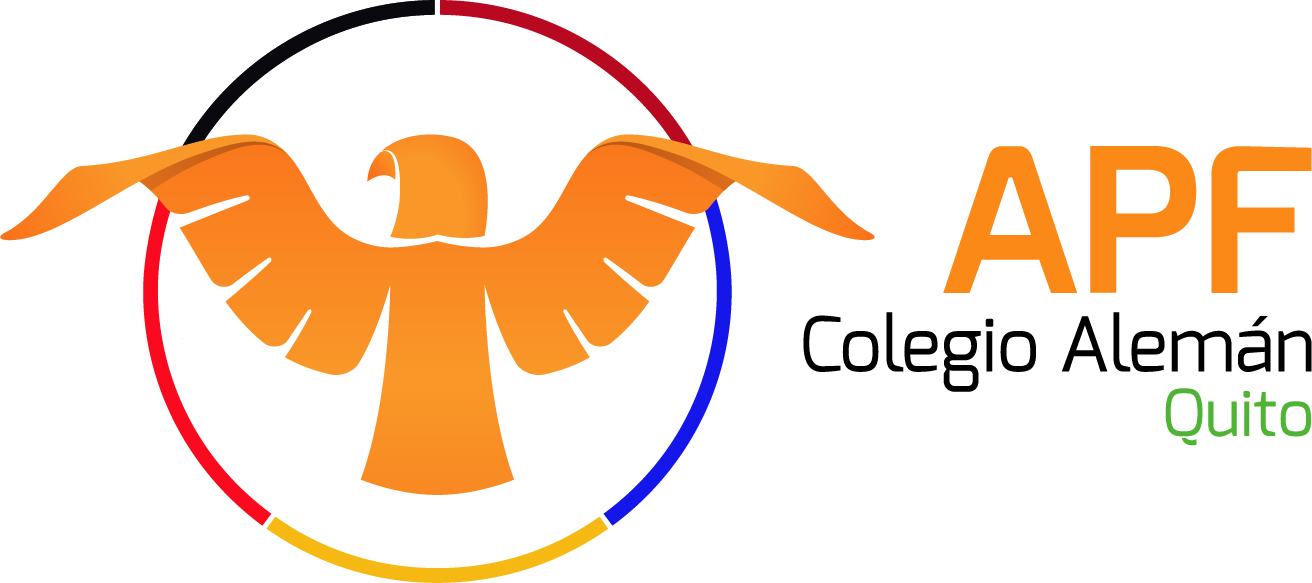 KINDERGARTEN (COMO HACER UN A LONCHERA SALUDABLE) ALEGRÍA VALDEZ NUTRICIONISTA 24 DE ENERO 2023 18H00
SECUNDARIA (DISMORFÍA DEL SELFI) KRISTEL POLO 2 DE FEBRERO 2023 18H00
COMISIÓN COMUNICACIÓN
APOYO PROMOCIÓN ALBERGUE
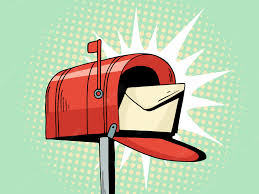 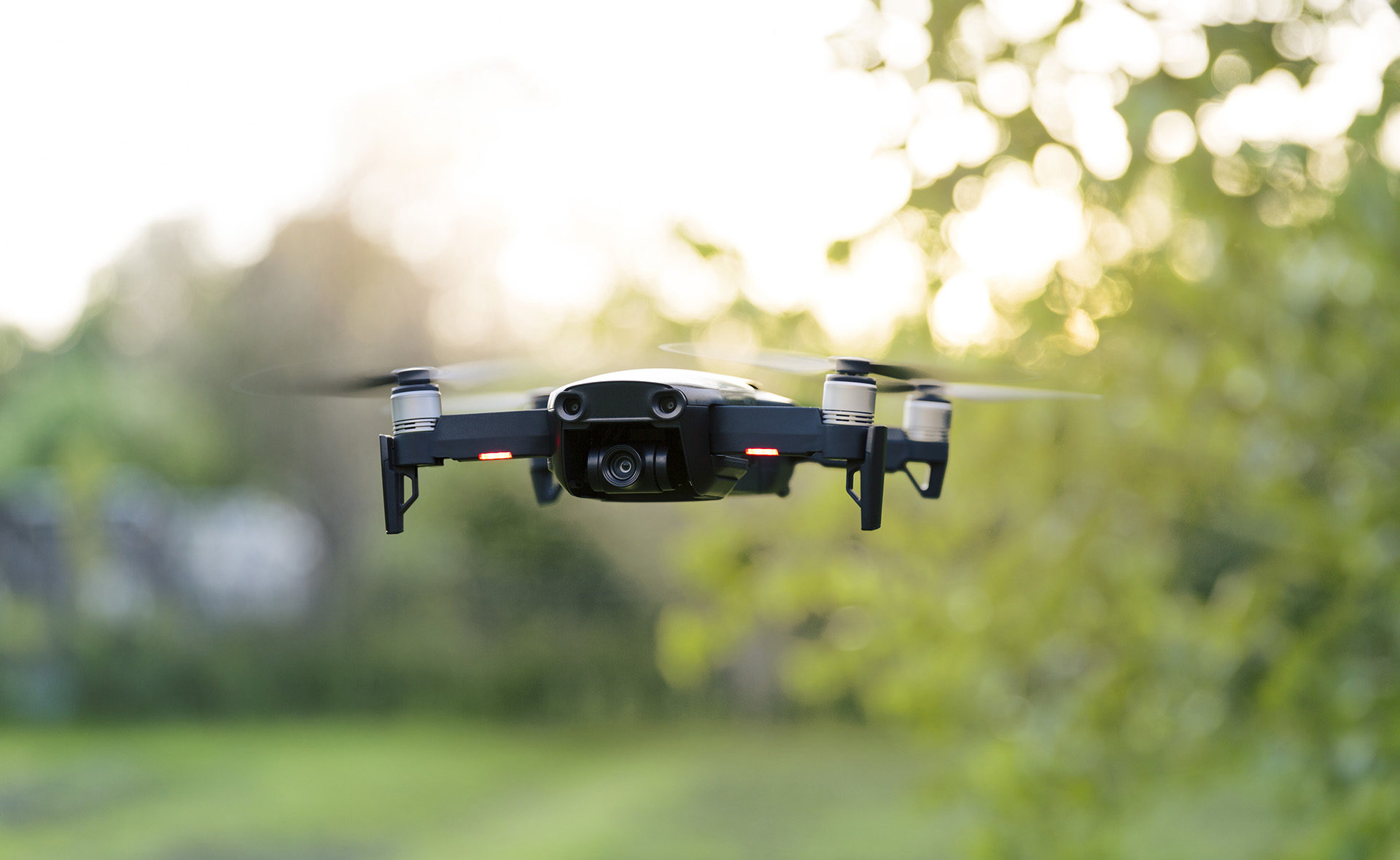 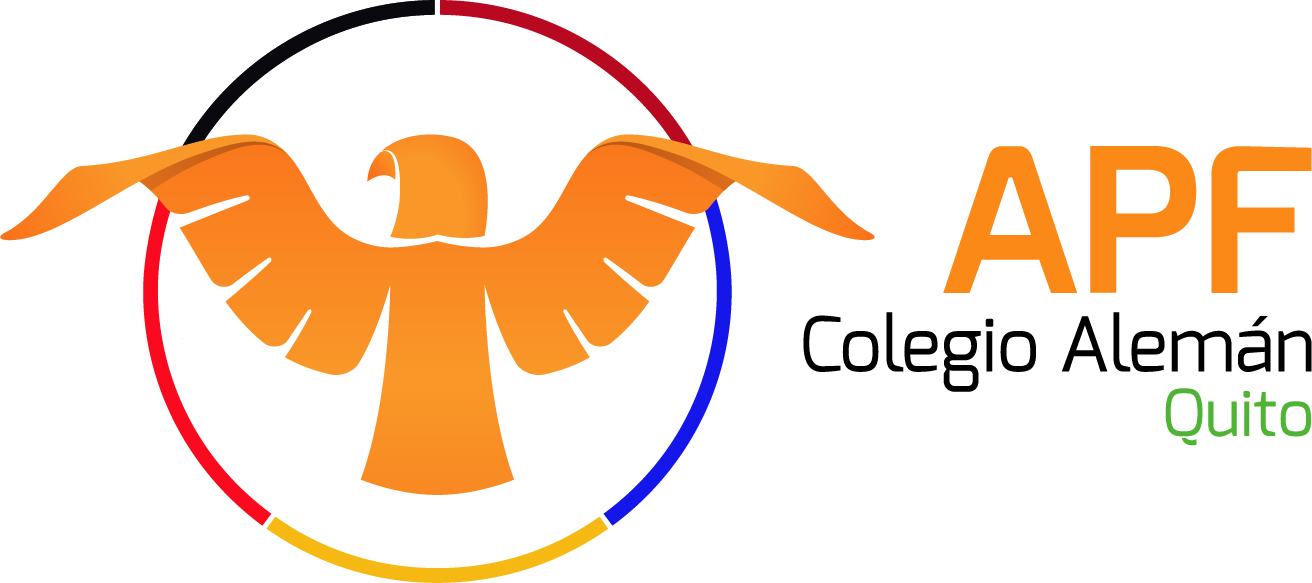 VIDEO CON DRON EN INSTALACIONES
COMISIÓN COMUNICACIÓN
APOYO EVENTOS APF (FOTOGRAFÍAS, VIDEOS, ETC)
INCLUSIÓN
DÍA PARA RECOGER UNIFORMES EN CAQ
 OLIMPIADA DE PADRES
CONCURSO DE BANDAS
FORO ESCOLAR
SHOW DE TALENTOS
DÍA DE LA FAMILIA
CONCURSO CUENTOS 
DÍA DEL NIÑO
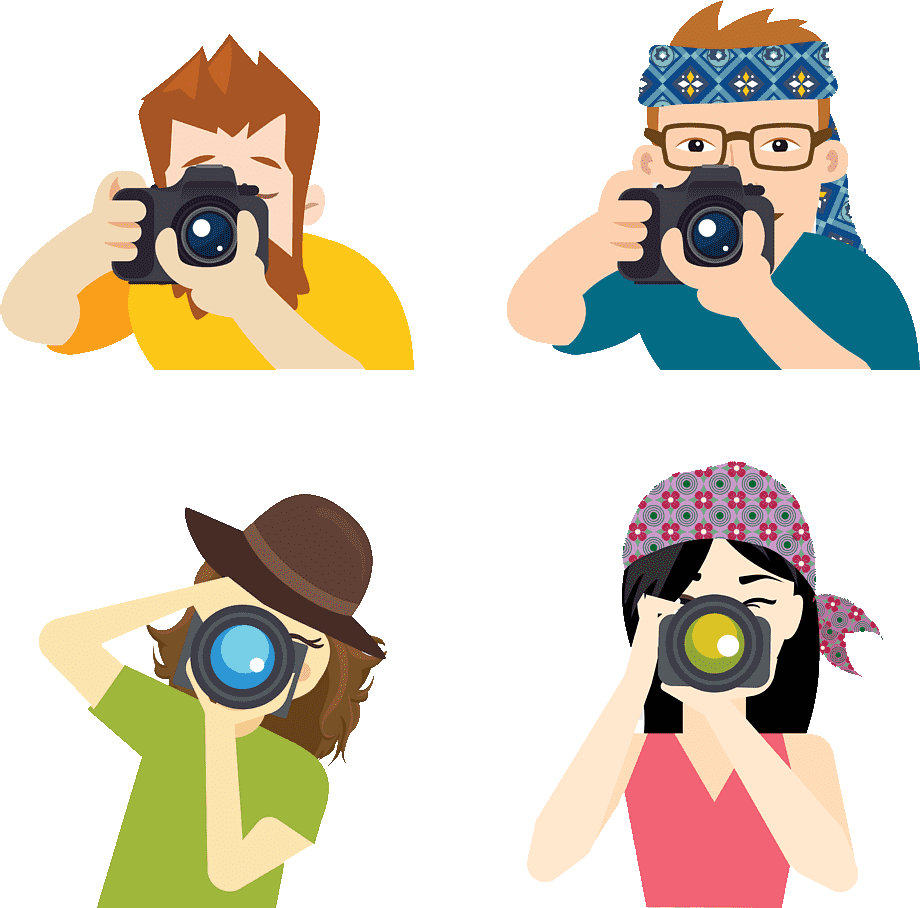 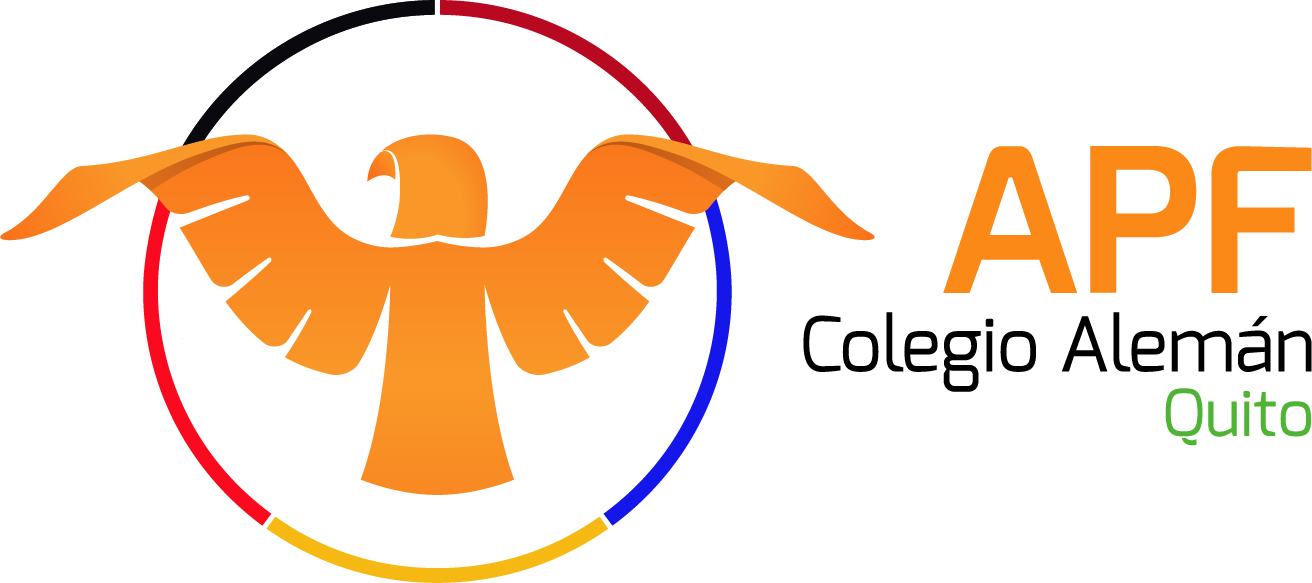 COMISIÓN COMUNICACIÓN
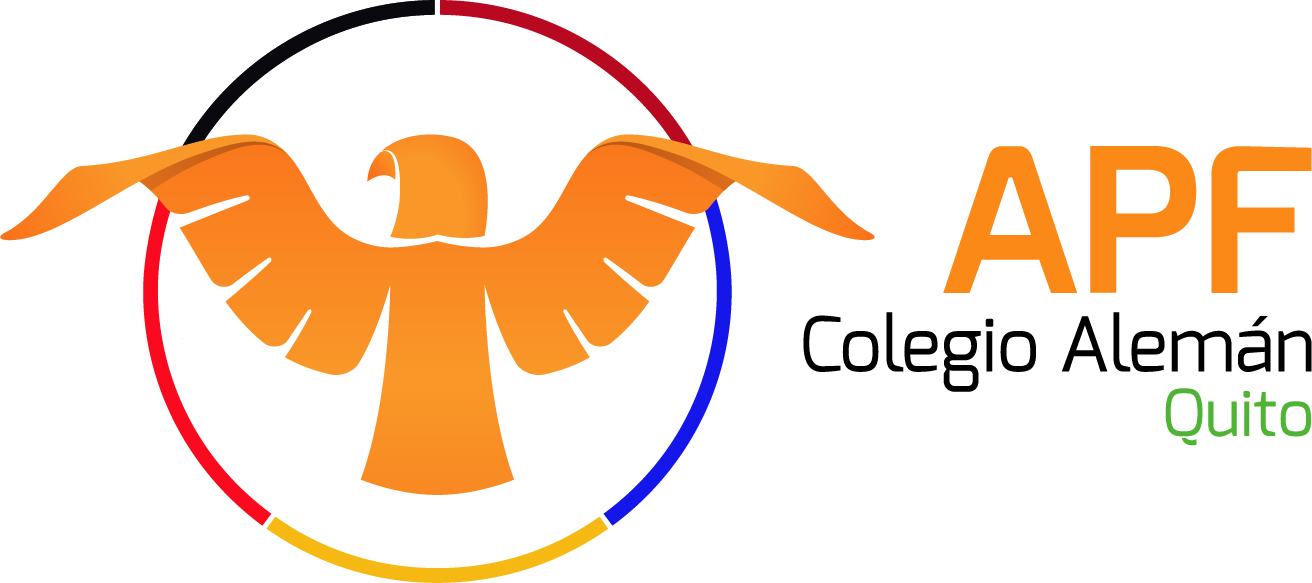 CALENDARIO DE 
EVENTOS
COMISIÓN COMUNICACIÓN

Se presentó el calendario anual
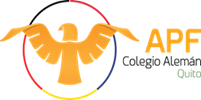 ALBERGUE
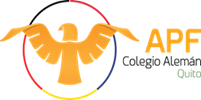 COMISIÓN ALBERGUE
COMPRA TRACTOR
Con el aval de la Asamblea con fondos del año escolar anterior, se compró un nuevo tractor podador.
En enero de 2023, se realizó la gestión para que el colegio done a la APF, el tractor que darán de baja. La APF recibió este tractor y se hizo la gestión pertinente para que a cambio de este nos entreguen una desbrozadora nueva.
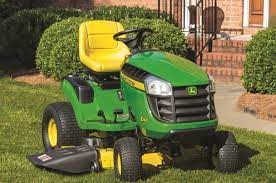 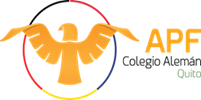 COMISIÓN ALBERGUE
MANTENIMIENTO Y GASTOS GENERALES
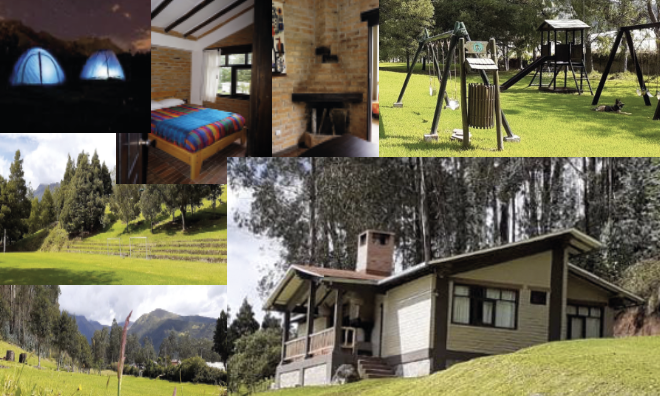 Se realizaró el mantenimiento que el albergue requiere para su correcto funcionamiento
Mantenimiento de la maquinaria desbrozadora para cortar el césped.
Limpieza y mantenimiento del pozo séptico.
Limpieza y mantenimiento de la cisterna.
Mantenimiento de los calefones.
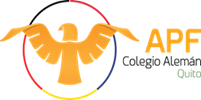 COMISIÓN ALBERGUE
VERANO
Mantenimiento de los juegos infantiles.
Mantenimiento y recarga de los  extintores.
Colocación de gypsum en el porch.
Arreglo de fuga de agua.
Arreglo del muro
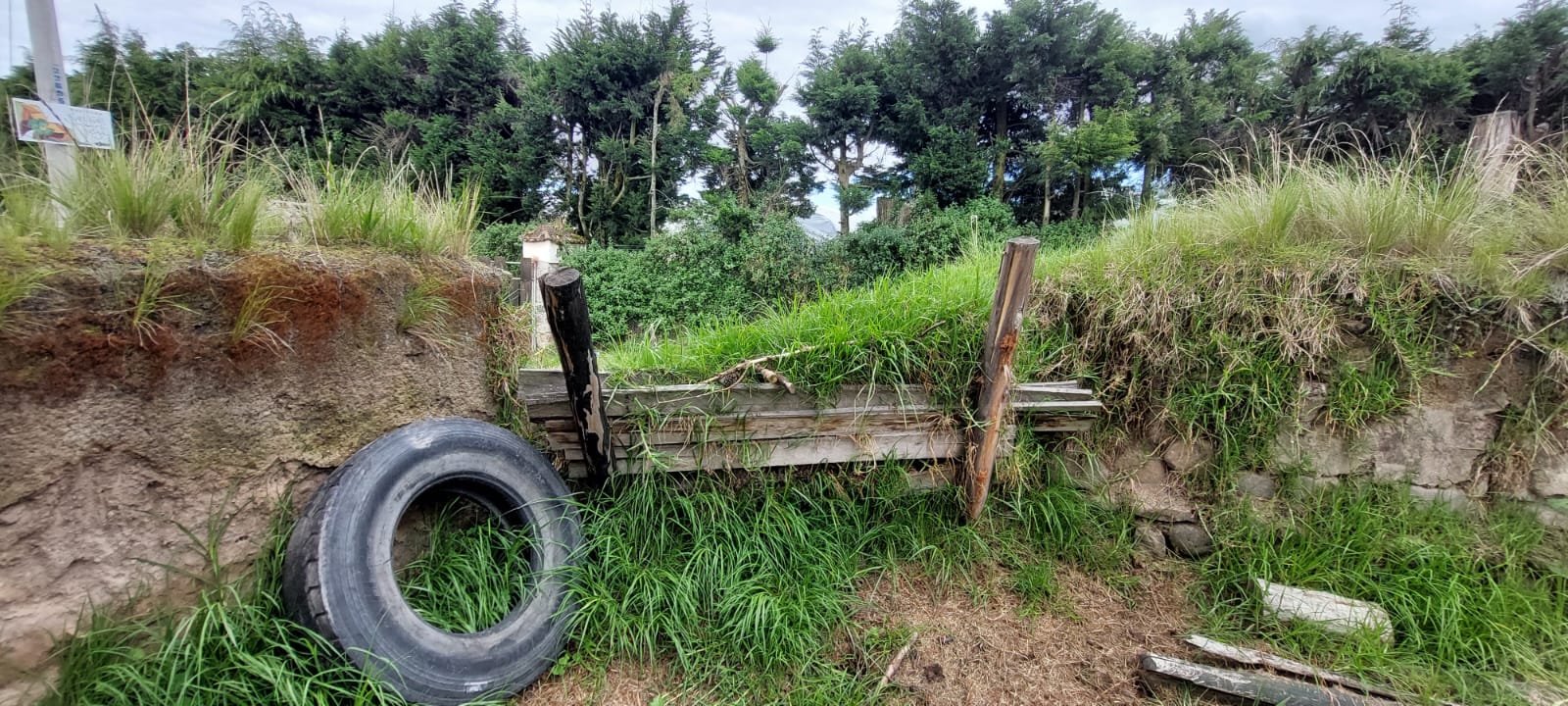 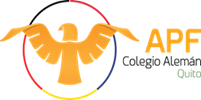 CONOCER Y RESOLVER EL PRESUPUESTO ANUAL 2022-2023
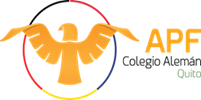 APF PLANIFICÓ 
47 ACTIVIDADES
INFORME DE TESORERÍA 2022-2023
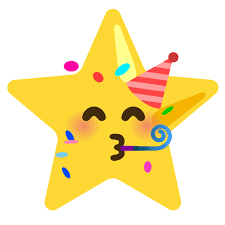 INFORME DE TESORERÍA 2022-2023
NIVEL DE CUMPLIMIENTO
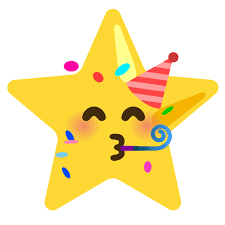 85% de las actividades realizadas APF
5% por ejecutar en verano
8% no se ejecutó
2% asumió el colegio.

87% de actividades ejecutadas
5% de actividades en proceso
INFORME DE TESORERÍA 2022-2023
RECOLECCIÓN DE APORTES PADRES DE FAMILIA
En los últimos 3 años las cuotas siguen en descenso, es importante que los representantes tomen conciencia sin la cuotas no es sostenible a largo plazo y ustedes son el contacto directo que representa a la Asociación frente a cada padre/madre de sus clases
INFORME DE TESORERÍA 2022-2023
INGRESOS APF 2022-2023
Se proyectó recaudar $91.397,47. 
Sin embargo se supero la gestión gracias a las madres/padres de familia que trabajaron duro para conseguir todos los auspiciantes.
INFORME DE TESORERÍA 2022-2023
EGRESOS APF 2022-2023
Se proyectó gastar  $80.777,40  siempre y cuando al menos el 30% sea auto gestión/auspicios. 
Sin embargo, gracias a la gestión de todos los padres comprometidos se gastó menos y se hizo más.
INFORME DE TESORERÍA 2022-2023
EJERCICIO
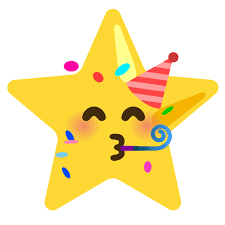 GRACIASSOMOS TU VOZ
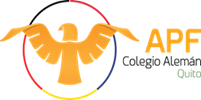